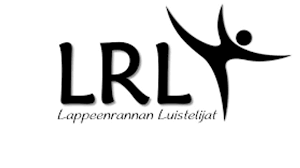 Kilpailuohjeet
KAUSI 2023-2024
Sisällys
Kilpailuihin osallistuminen
Käyttäytyminen kilpailuissa
Kilpailuvarusteet
Kilpailupaikalle saapuminen ja oheisverryttely
Jääverryttely ja oman ohjelman suoritus
Protokollien ja palkintojen jako
Kilpailuihin osallistuminen
Valmentaja, luistelija ja vanhemmat/tukijoukot edustavat seuraamme kilpailuissa, muistetaan siis asiallinen ja positiivinen käyttäytyminen!
Pidä oma paikkasi kopissa siistinä
Omaa kisasuoritustasi ennen ja jälkeen asiallista käytöstä kopissa, koska muut keskittyvät omaan tulevaan suoritukseensa
Vanhempien paikka seurata kilpailuja on katsomon puolella, ellei toisin sovita
pienempien luistelijoiden vanhemmat voivat auttaa tarvittaessa mm. luistinten/puvun laitossa ellei valmentaja tätä ehdi tehdä
Pukukopissa, käytävillä sekä katsomossa ei ylimääräistä riehumista/meluamista
Kannustaa saa ja pitää kisailijoita katsomosta! 
Käyttäytyminen kilpailuissa
Kilpailuvarusteet
Lenkkarit, piruettilusikka, juomapullo ja hyppynaru oheisverkkaan
Aluspuku/pikkuhousut 
Ihonväriset, eivät saa näkyä kisapuvun alta
Hiukset ja meikki valmiina kilpailupaikalle saapuessa!
Hiukset mieluiten nutturalla, myös muu siisti lettikampaus/poninhäntäkampaus käy, mikäli valmentajan kanssa tämä todettu ohjelmaan sopivaksi. Kampauksen tulee olla kestävä!
Ei mitään helposti irtoavia koristeita, lakkaa tulisi käyttää ulkona (ei suihkutella pukukopissa) Kimallelakka sallittu
Pidä pinnejä, hengettömiä, ponnareita tms. mukana, jotta kampausta voi tarvittaessa korjata ennen suoritusta
Meikkiä maltilla jos tätä käytetään
Eväät
Esim. hedelmiä, välipalapatukka, rahka, juotavaa
Karkit ja limppari eivät ole sopivia kisapaikan eväitä
Viltti ja lämpimät vaatteet
Jäähallit voivat olla kylmiä
Ohjelman varamusiikki 
Annetaan valmentajalle suorituksen ajaksi
Varsinaiset musiikit lähetetty sähköisesti jo ennen kisaa
Verryttelyohjeet
Saa valmentajalta, säilytä ohjeet myös tulevia kisoja varten!
Luistimet, joissa varmistettu teroitus ja ehjät nauhat
Kilpailupuku ja sukkahousut
Ehjät, sopivat ja siistit, puku pukupussissa
Kilpailupuku tulisi hyväksyttää valmentajalla jo ennen kilpailua ohjelmantekovaiheessa!
Oheisverryttelyasu
Esim. harjoitteluvaatteet
Seuran takki tai muu siisti harkkatakki jääverryttelyyn sekä kisasormikkaat
Takki sekä hanskat mustat, valkoiset tai ihonväriset, ehjät
Tarvittaessa sukat, jotka eivät näy luistinten alta
Lenkkarit, piruettilusikka, juomapullo ja hyppynaru oheisverkkaan
Kilpailupaikalle saapuminen ja oheisverryttely
Saavu kisapaikalle n. 1h ennen oman jääverrytelyryhmäsi alkua (huom. verryttelyryhmässä useampi luistelija)
Ilmoittaudu kisapaikalla saapuneeksi infopisteellä, vie tavarasi koppiin ja etsi valmentaja verryttelyaikataulun varmistamista varten
Valmentaja ohjeistaa verryttelyajan ja monelta luistimia tulee olla laittamassa, seuraa kuitenkin aikataulua joka voi muuttua kilpailun ollessa jäljessä tai ajoissa (joustava aikataulu). Yleensä jäädytystauoilla kilpailu palaa aikatauluun
Tässä vaiheessa annetaan valmentajalle työrauha ja lapselle keskittymisrauha kisasuoritukseen, vanhemmat voivat siirtyä nauttimaan kisasta katsomoon 
Valmentajan kanssa tai vaihtoehtoisesti ohjeiden mukaisesti omatoimisesti oheisverkka, jonka kesto n. 20-30 minuuttia
Valmentajalla voi olla eri luistelijoiden jää- ja oheisverkkoja aikataulullisesti päällekkäin, jolloin luistelijan jääverryttely menee aina etusijalle. Tällöin oheisverkkaava luistelija suorittaa valmentajan tekemän ohjeen mukaisesti verryttelyn
Oheisverkkaan kannattaa laittaa jo kisasukkahousut verkkahousujen alle, jotta kilpailupuvun vaihtaminen tämän jälkeen on helpompaa ja nopeampaa!
Verryttely tapahtuu kisojen tarjoamalla ja puitteiden mukaisella verryttelyalueella
Kilpailupuvun laitto ajoissa ennen luistinten laittoa pukukopissa valmentajan ohjeistuksen mukaisesti
Yleensä noin 20-30 min ennen jääverryttelyä
Jääverryttely ja oman ohjelman suoritus
Luistelija odottaa pukukopissa/käytävällä oman ryhmänsä jääverryttelyn alkamista
Luistinten kireyden varmistus ja nauhojen piilotus, kilpailupuvun kiinnitysten varmistus, verkkatakki päällä ja hanskat mukana
Valmentaja seuraa aikataulua, siirtyminen edellisen ryhmän kahden viimeisen luistelijan aikana jäänreunalle
Luistelija siirtyy valmentajan mukana jääverryttelyyn, jonka kesto kilpailusarjasta riippuen 4-5 minuuttia
Jääverryttelyyn ohjeet valmentajalta ennen suoritusta
Valmentaja on jääverryttelyn ajan jään laidalla ohjeistamassa luistelijaa
Jääverryttelyn jälkeen joko pukukoppiin tai käytävälle valmentajan mukana odottamaan omaa luisteluvuoroa
Poislukien ryhmän ensimmäisenä luistelijat, tällöin suoritus heti verryttelyn perään
Valmentaja antaa palautteen suorituksesta luistelijalle heti ohjelman jälkeen
Suorituksen jälkeen on hyvä mennä tekemään ohjeiden mukainen loppuverryttely, jotta palautuminen on tehokkaampaa
Protokollien ja palkintojen jako
Palkintojen jako tapahtuu sarjan päätyttyä ja tulosten valmistuttua
Eri kilpailujärjestäjillä tulosten valmistuminen ja näin ollen jaon aikataulu on eriävää
ISU-kilpailuissa tulokset tulevat livenä tulossivulle
Palkintojen jaossa muistetaan asiallinen ja kohtelias käytös: taputetaan kaikille protokollien ja palkintojen saajille, palkinto otetaan vastaan jakajaa silmiin katsoen ja kätellen/niiaten
Siirrytään mahdolliseen ryhmäkuvaan
Jokainen kilpailija saa protokollan eli omat tulokset ja sarjan tulokset paperilla
Mikäli luistelija on estynyt tulemaan protokollien jakoon, valmentaja tai toinen luistelija voi ottaa kyseisen luistelijan protokollan
Postitus myös usein mahdollista
Omat tulokset näytetään valmentajalle joko kilpailupaikalla, viestillä tai seuraavan kerran harjoituksissa, jolloin valmentaja voi kommentoida pisteitä
Kaikenlainen tuomareiden arvostelu on kielletty!
Protokollien jaon jälkeen ja valmentajalle ilmoittaessa luistelija saa lähteä kotiin
Jos lähdette ennen palkintojenjakoa, ilmoittakaa myös tästä, jotta tulokset tiedetään ottaa mukaan